Marcom 99
September 2021
1
Press releases and media alerts
A press release announcing the sustainability white paper has been distributed. Proactive PR is monitoring for coverage. 
A media invite has been drafted and distributed to support Andreas Neubacher’s speaking opportunity at IoT Tech Expo Global on behalf of oneM2M.
2
Feature coverage highlights
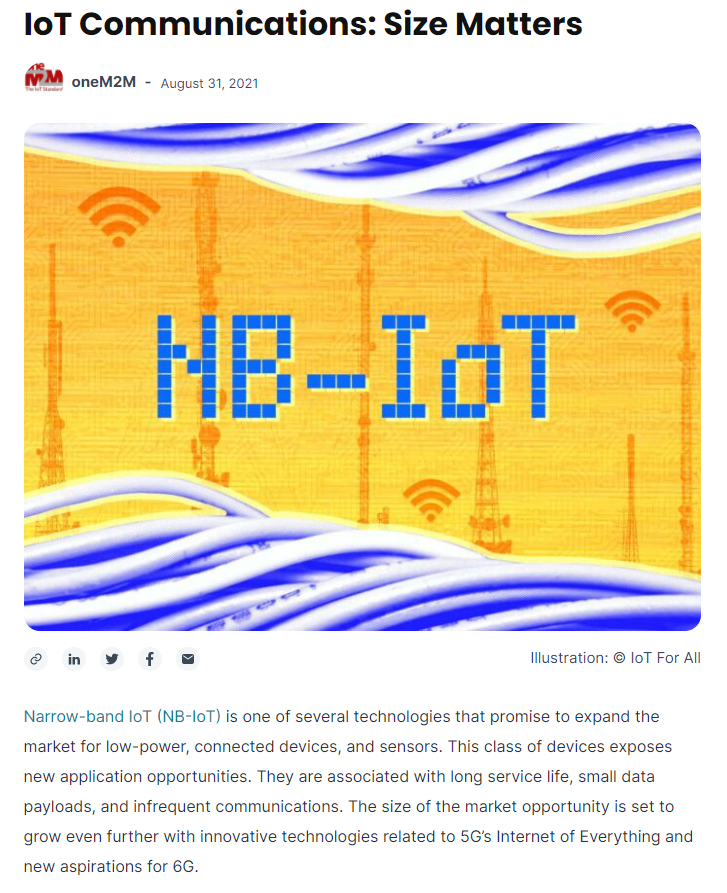 An article from oneM2M has been published on IoT for All on the topic of IoT communications.
https://www.iotforall.com/iot-communications-size-matters
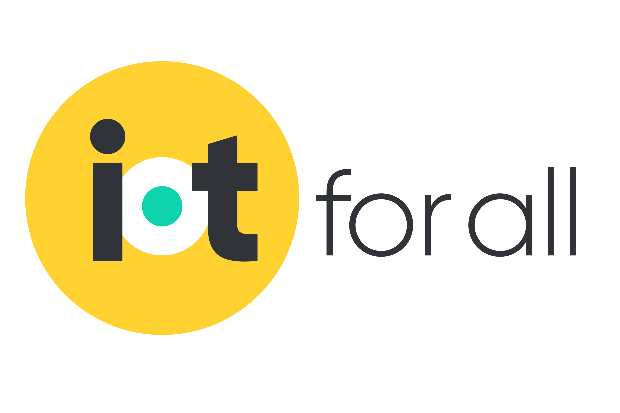 3
Features secured
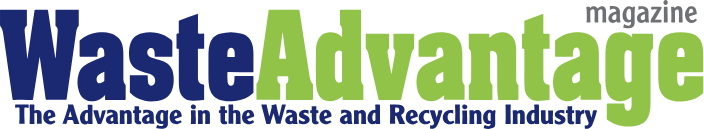 An article has been secured on the topic of waste procurement for the November issue of Waste Advantage Magazine.
4
Comments submitted
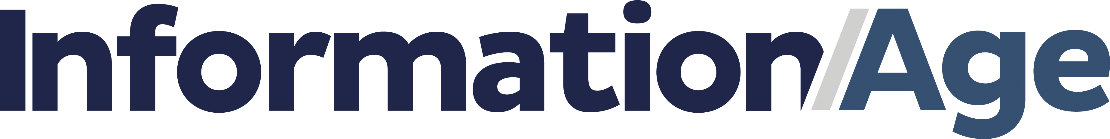 Comments on IoT sensors have been submitted to Information Age as part of a wider feature on the topic.
5
Monitoring for coverage
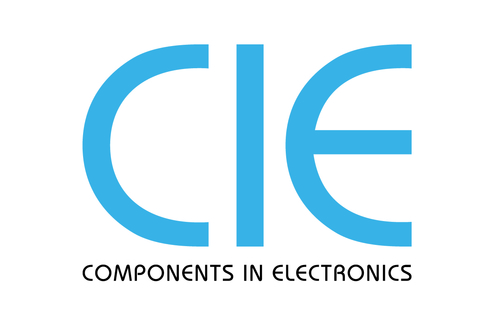 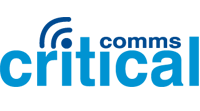 An article has been submitted to CIE Magazine on the importance of IoT standards. Coverage expected in the October issue.
An article has been submitted to Critical Comms on the topic of IoT in public safety communications. Coverage expected in October.
6
Monitoring for coverage
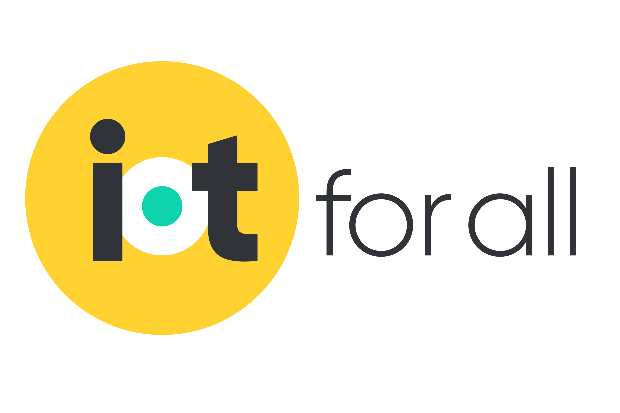 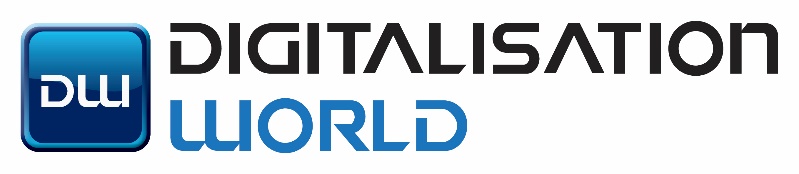 An article on the topic of IoT and sustainability has been submitted to Digitalisation World.  Coverage expected in the October issue.
An article has been submitted to IoT for All on the topic of IoT sustainability. Coverage expected in October.
7
Features in the pipeline
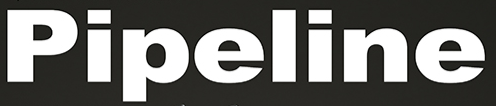 oneM2M is currently reviewing an opportunity to submit a feature on the topic of 2021 IoT trends to Pipeline.
8
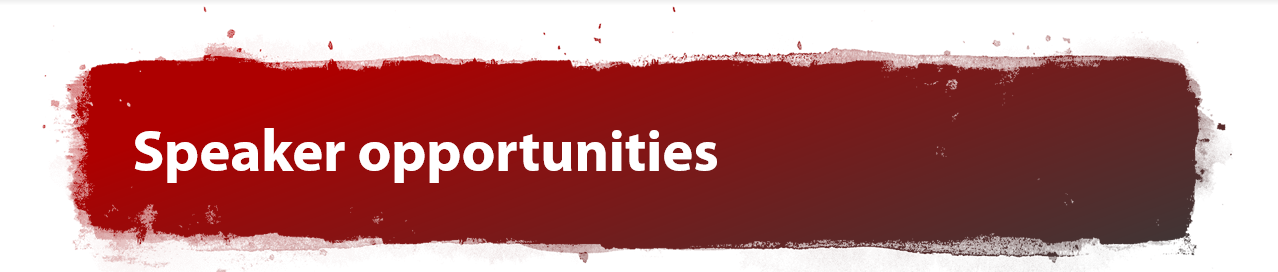 Speaker opportunities
A number of speaking opportunities have recently taken place.
Ken Figueredo spoke at the 5th IoT Global Innovation Forum on the topic of IoT standards. 
Andreas Neubacher joined the Integrating IoT Connectivity panel at IoT Tech Expo Global.
Shane He represented oneM2M at the Future of Communication Conference with a presentation on interoperability. 
Bob Flynn joined the Integrating IoT Connectivity panel at IoT Tech Expo North America. This was pre-recorded and will go live as part of the event on 29th September 2021.
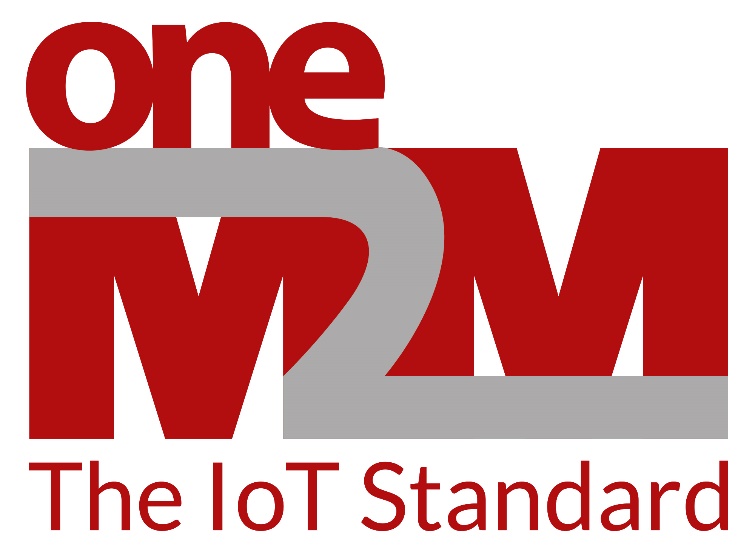 9
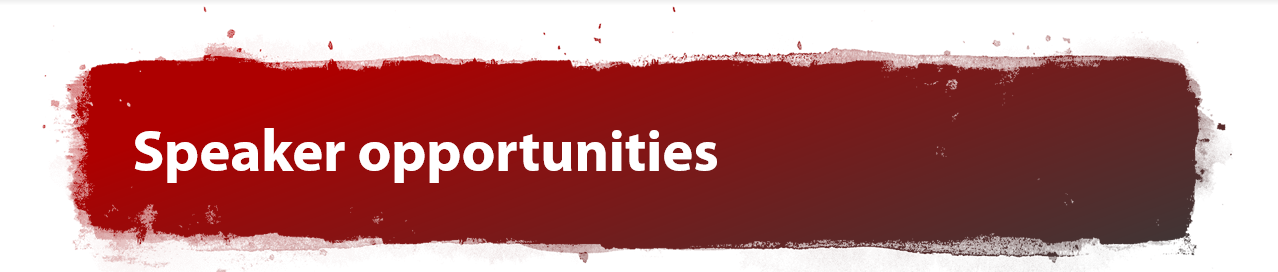 Speaker opportunities
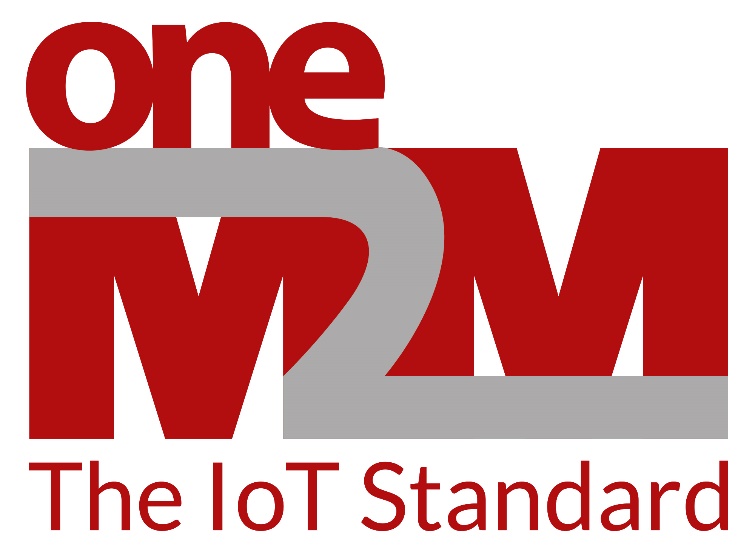 10
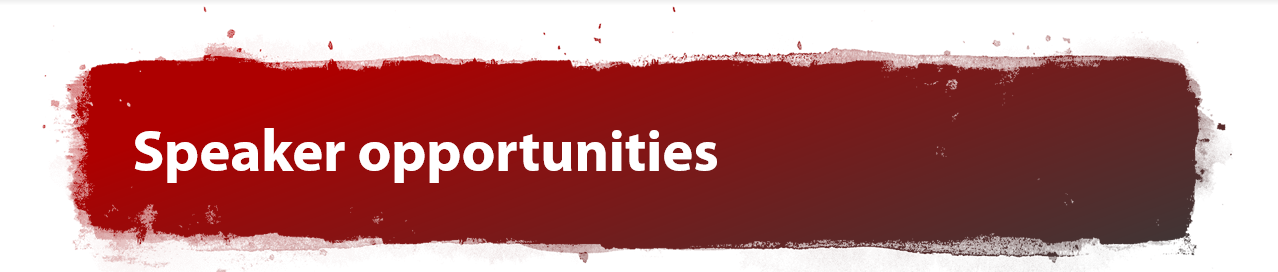 Speaker opportunities
Speaking opportunities have been secured as part of media partnerships with the following events:
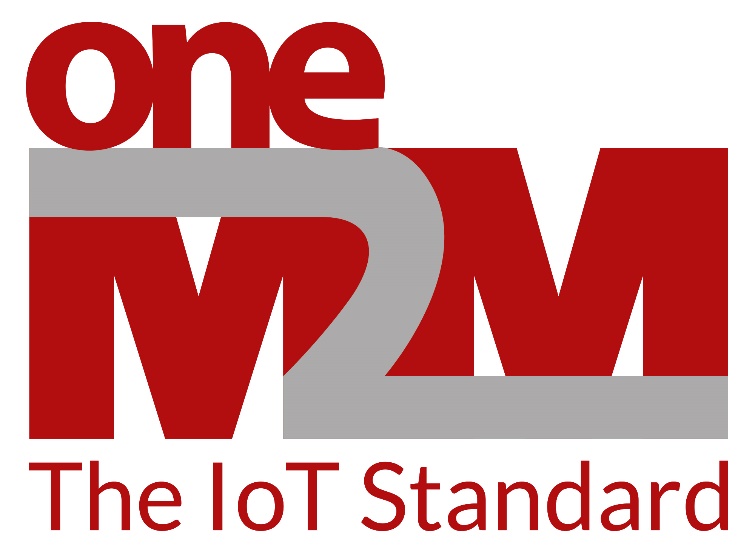 11
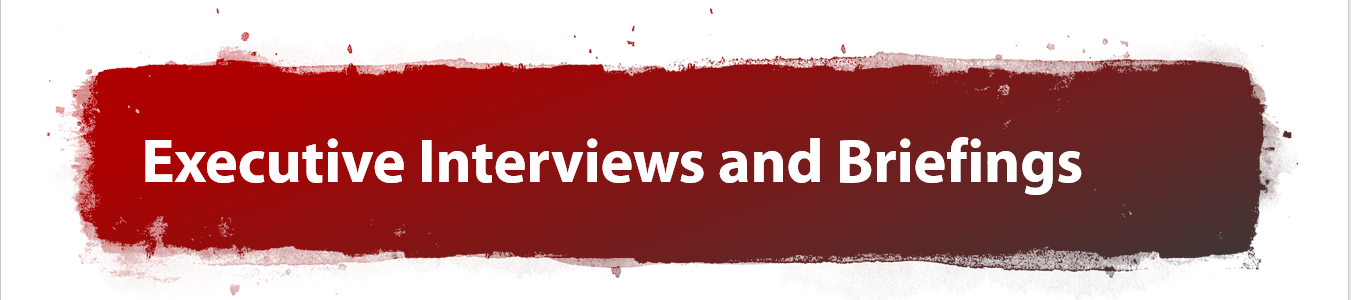 An Executive Viewpoint with Professor Désirée M. van Gorp of Nyenrode Business University has been published
An Executive Viewpoint with Joachim Koss of JK Consulting and Projects has been published
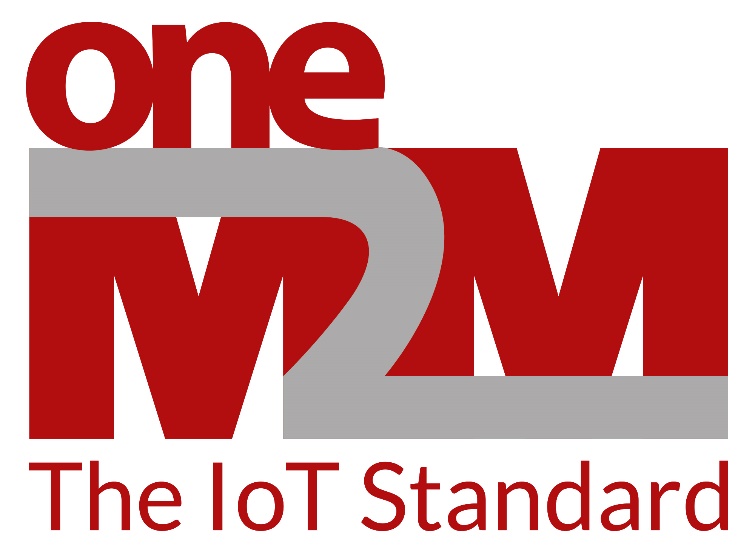 12